Муниципальное автономное дошкольное образовательное учреждение комбинированного вида №113 «Капитошка»

ТРОПИНКА В МИР
 ЭКОНОМИКИ
Финансовая грамотность  у детей дошкольного возраста
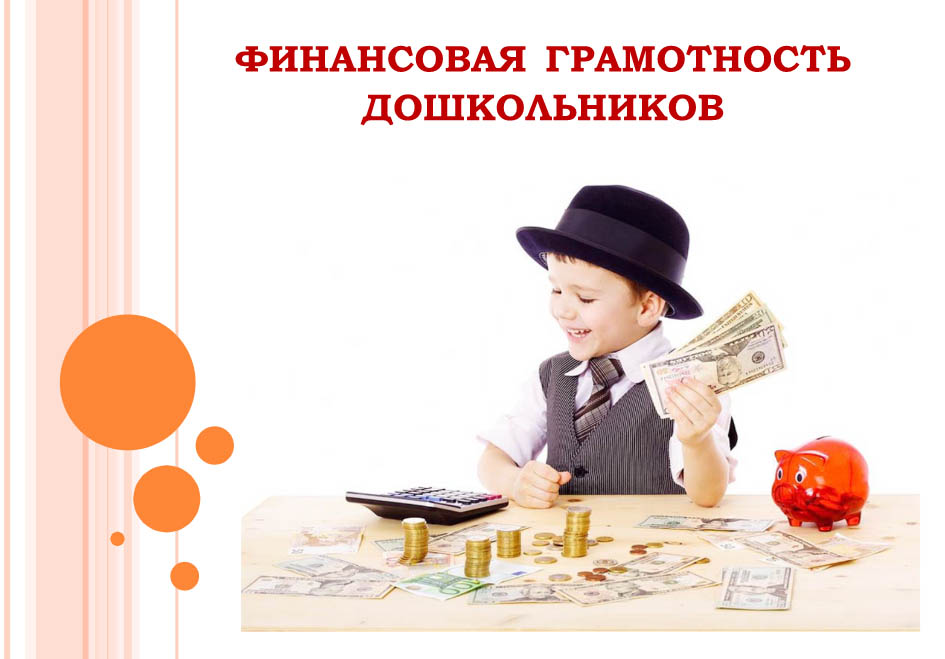 Выполнила:      ПапиловаТ. Д.
 МАДОУ №113 «Капитошка»
Цель-  
формирование у дошкольников начального представления о финансовой грамотности
Задачи:
-сформировать у детей представление о потребностях человека на основе экономических понятий: экономика, потребности, нормы жизни, товар, продукт, услуга, потребители;
дать представление детям о разных видах ресурсов,  понятии «экономия ресурсов»; о производителях товаров и услуг;
расширить представление об обмене товарами и услугами, о понятии «рынок», «спрос»,
«предложение», «цена», «заработная плата»;
создать на основе принципа интеграции видов детской деятельности, условия для решения практических задач самими детьми;
познакомить детей с экономическими терминами через экономически словарь, кроссворд, игру, значимость жизненно важных потребностей человека;
заложить основы экономического образа мышления у ребѐнка – дошкольника.
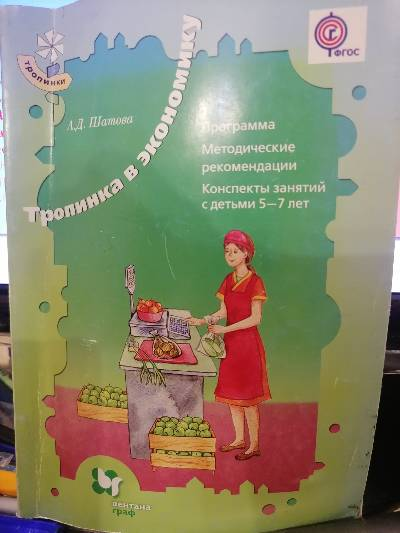 С какого возраста надо говорить об экономическом воспитании детей? 
Как надо знакомить детей с экономикой?
 Самостоятельно дошкольник не освоит эту область, а вот вместе с педагогами и родителями, путешествуя по этому новому удивительному и увлекательному миру, он приобретет доступные ему знания и поймет, где и когда каждый человек соприкасается с ней.
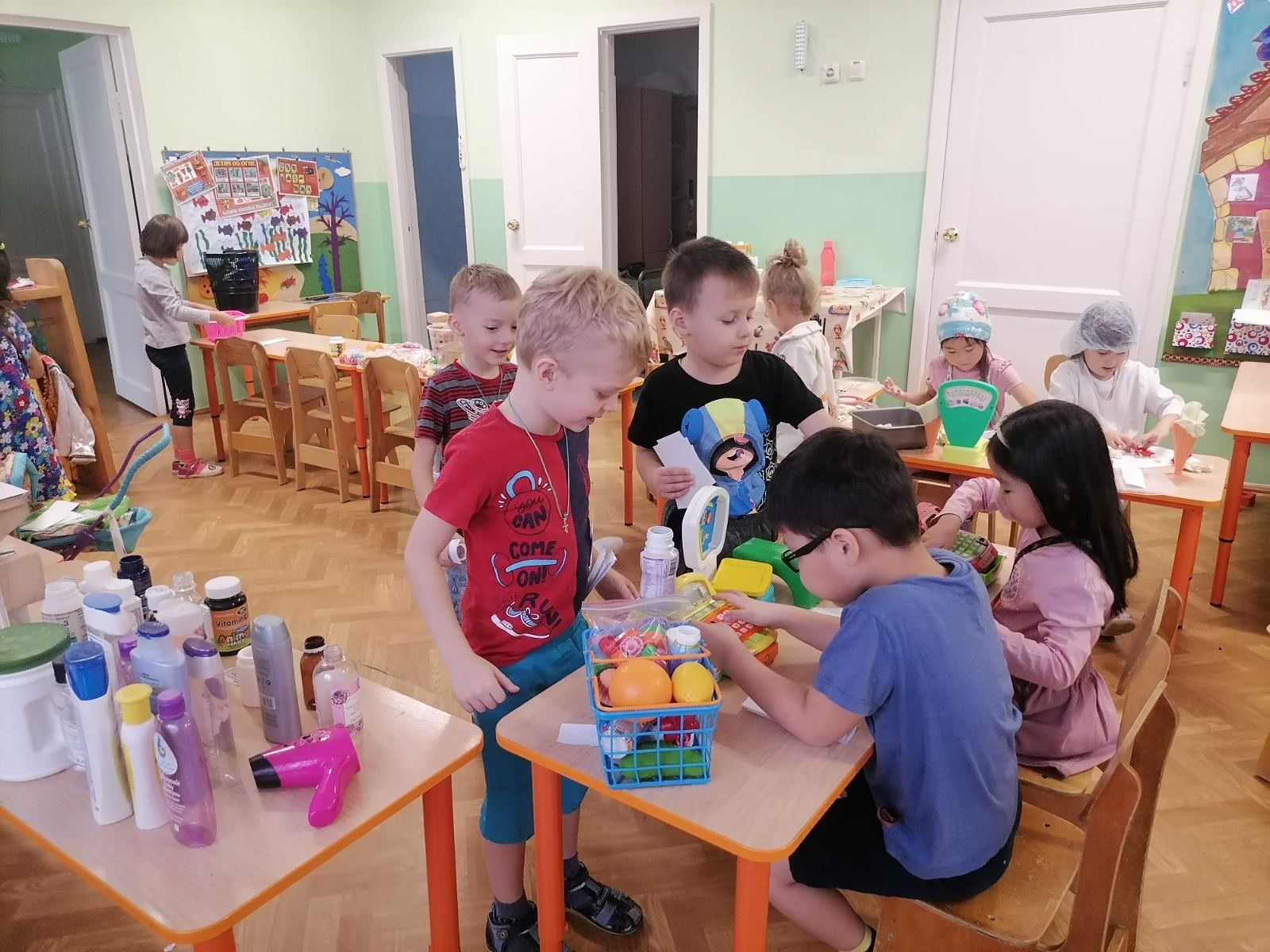 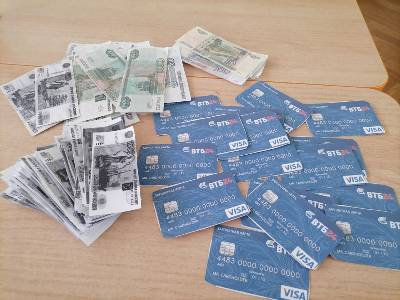 Методы и приемы работы с детьми по
                        финансовой грамотности
сюжетно-ролевые,
дидактические,
настольные игры
тематические
        занятия
интеллектуальные
         игры и
    развлечения           +ИКТ
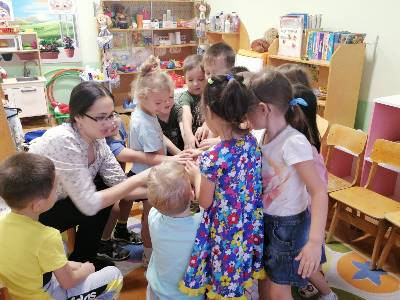 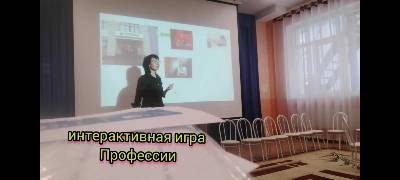 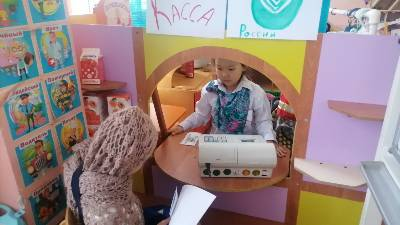 чтение рассказов,
сказок, пословиц,
поговорок
Семья- основа формирования предпосылок финансовой грамотности, которая является культурной базой, образцом социально-нравственных отношений
Труд основная деятельность человека источник его существования.
Знакомство с людьми разных профессий:
-труд, работа, рабочее место, рабочее время
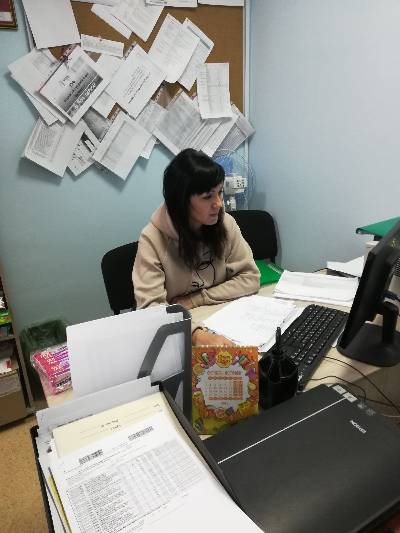 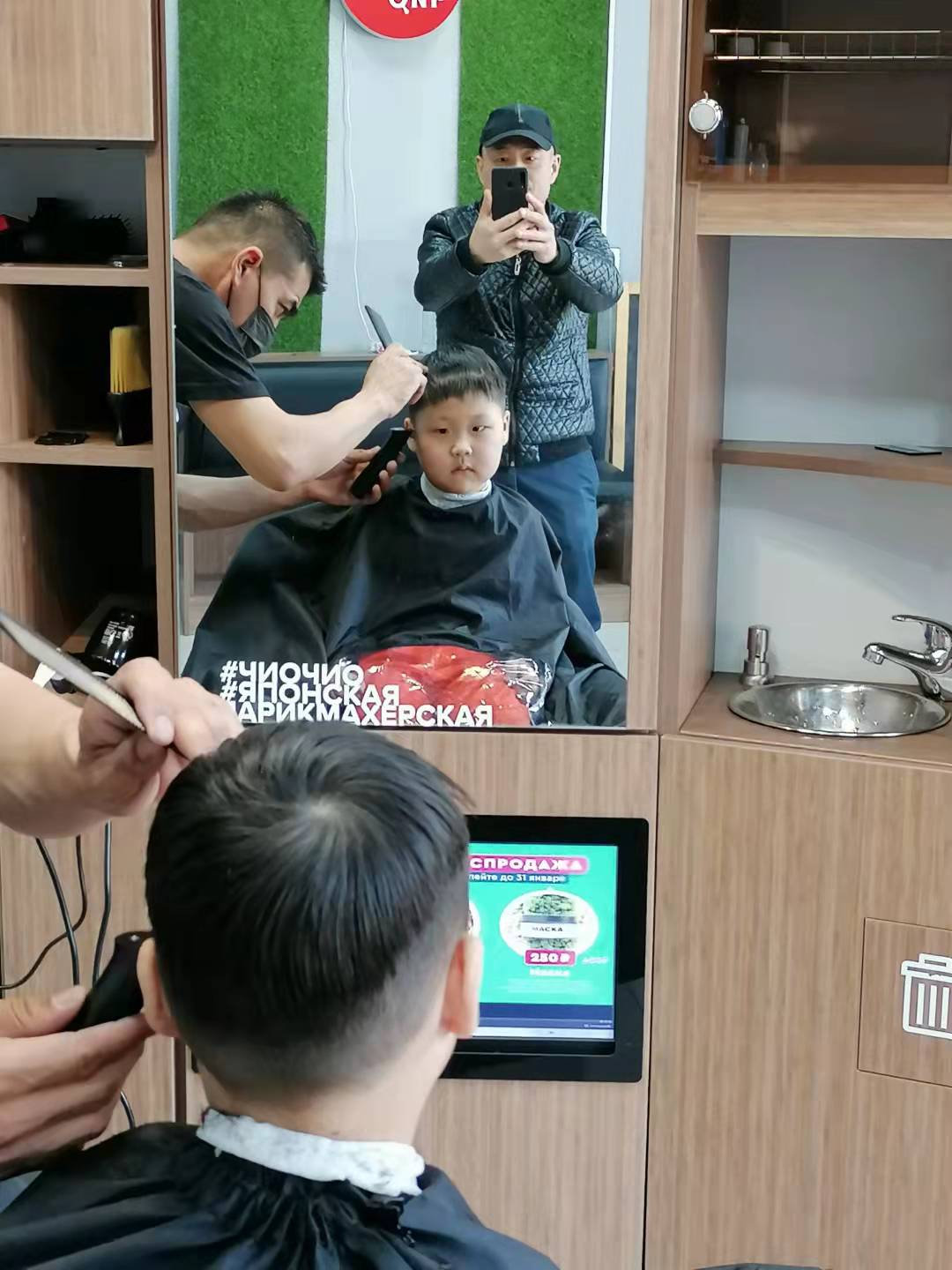 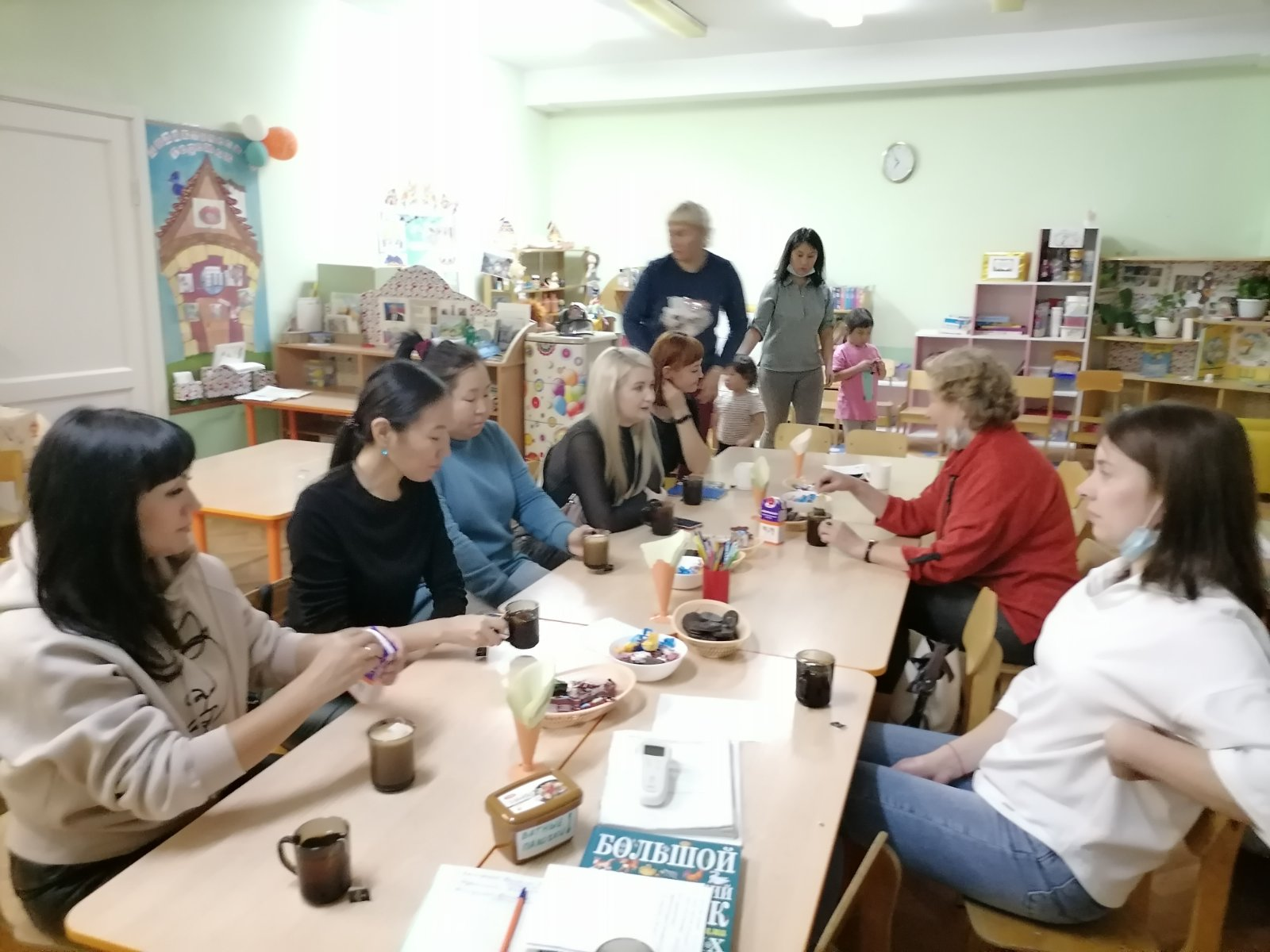 Условия по развитию
финансовой грамотности
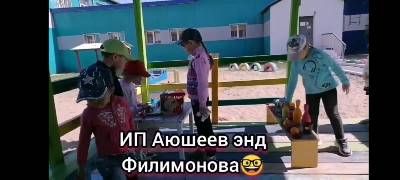 «Банк», «Аптека», «Семья»,
- Медиатека интерактивных игр
- Ребусы
- Лабиринты тематические
- Игры-путешествия
- Банковские карты
- Ненастоящие деньги
- Банкомат
Дидактические игры «Какой товар лишний?»
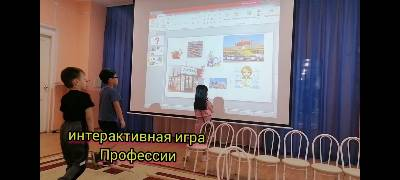 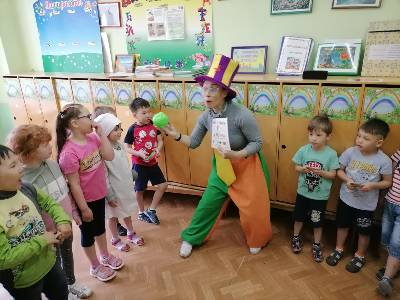 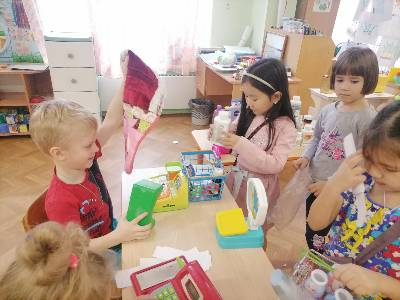 Сюжетно-ролевые игры – 
«ПАРИКМАХЕРСКАЯ»      
КЛИНИКА ДОКТОРА «АЙБОЛИТА»
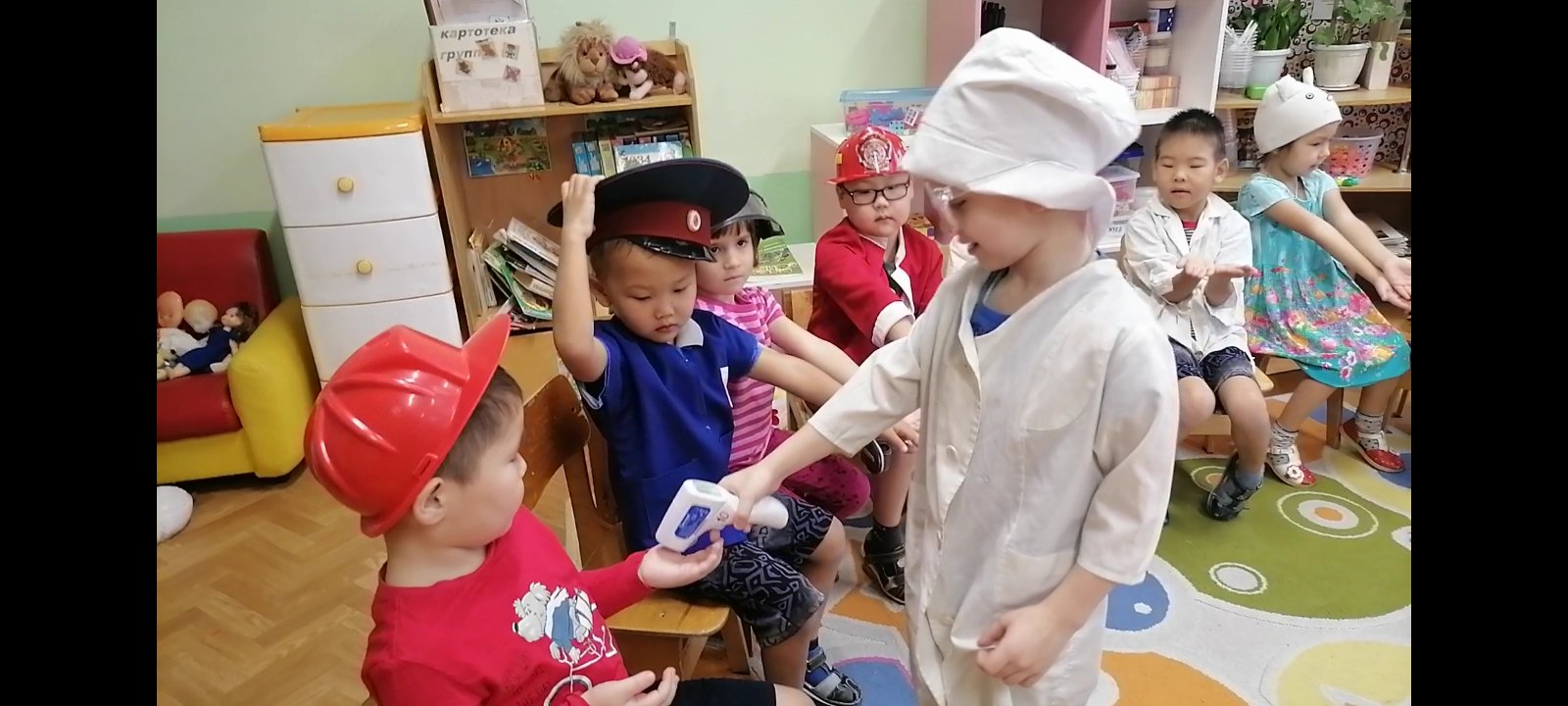 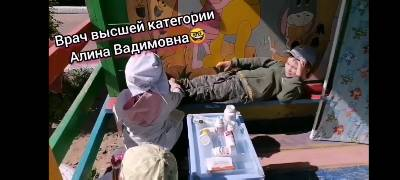 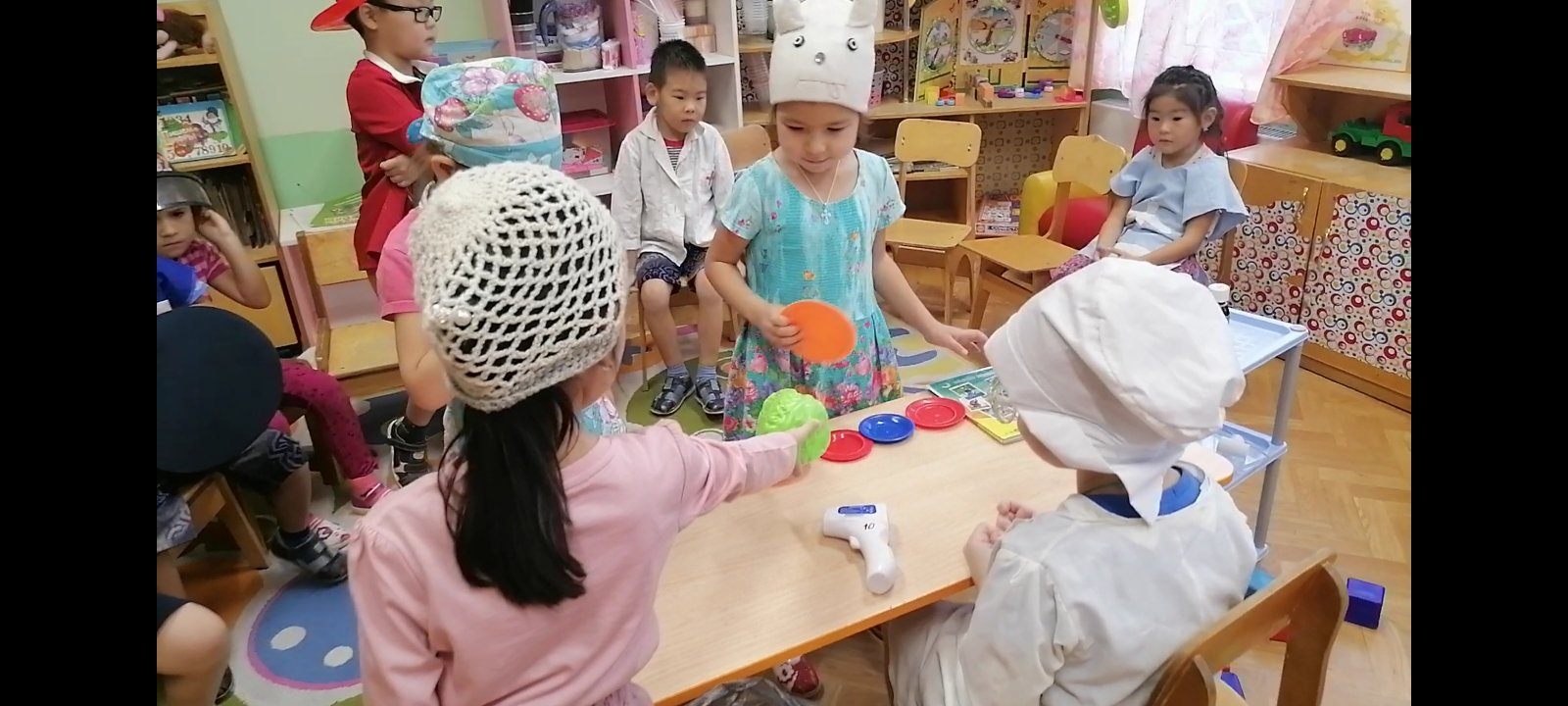 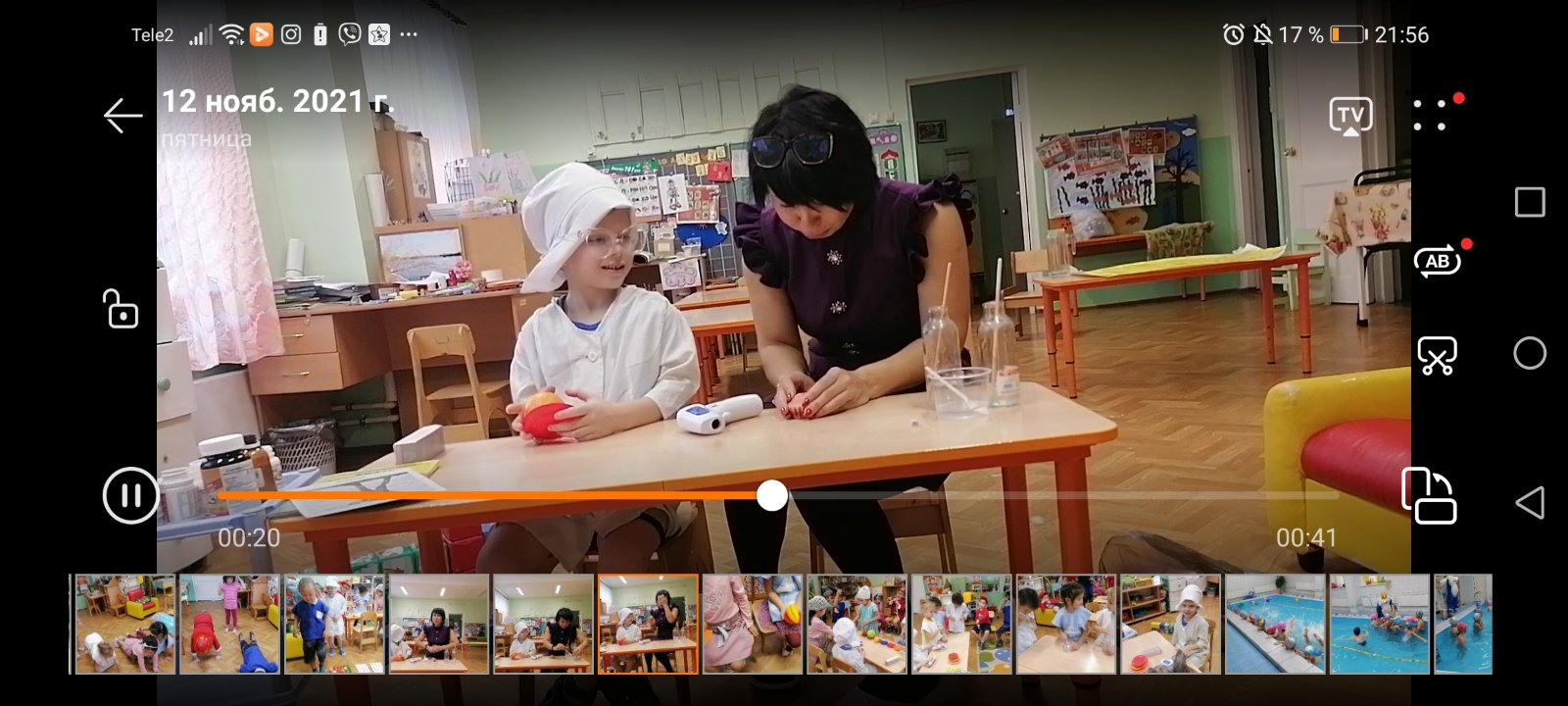 Тематическое планирование
СПАСИБО ЗА ВНИМАНИЕ!